Порядок проведения государственной итоговой аттестации по образовательным программам среднего общего образования
ЕГЭ - 2023
Расписание ЕГЭ (Основной период)
Расписание ЕГЭ (Основной период, резервные дни)
Расписание ЕГЭ (дополнительный период)
Расписание ЕГЭ (Сроки публикации результатов)
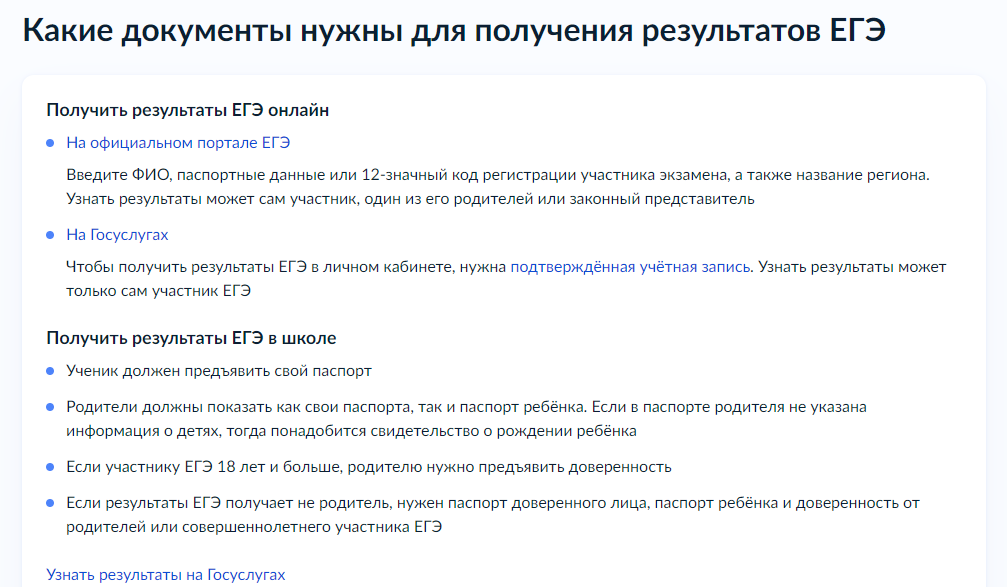 Информация о результатах
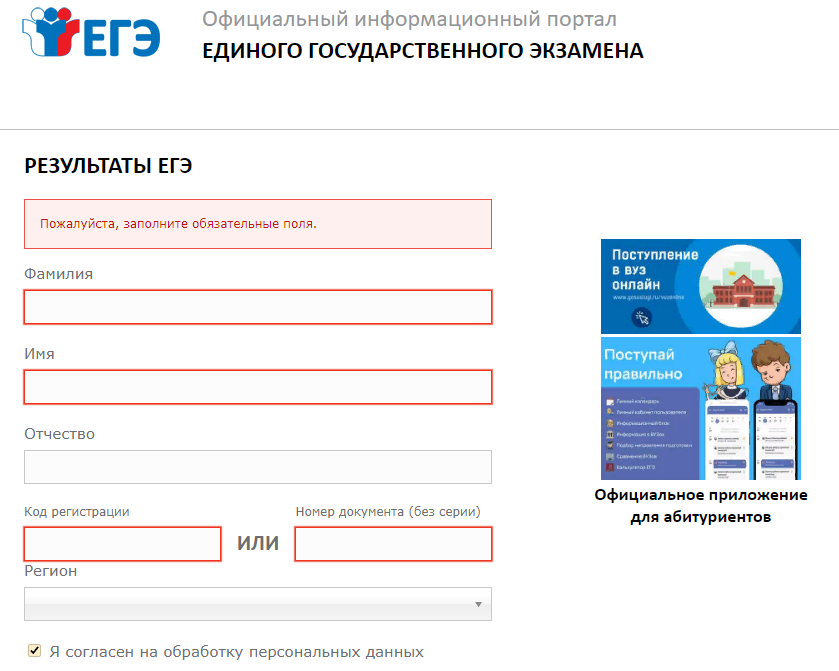 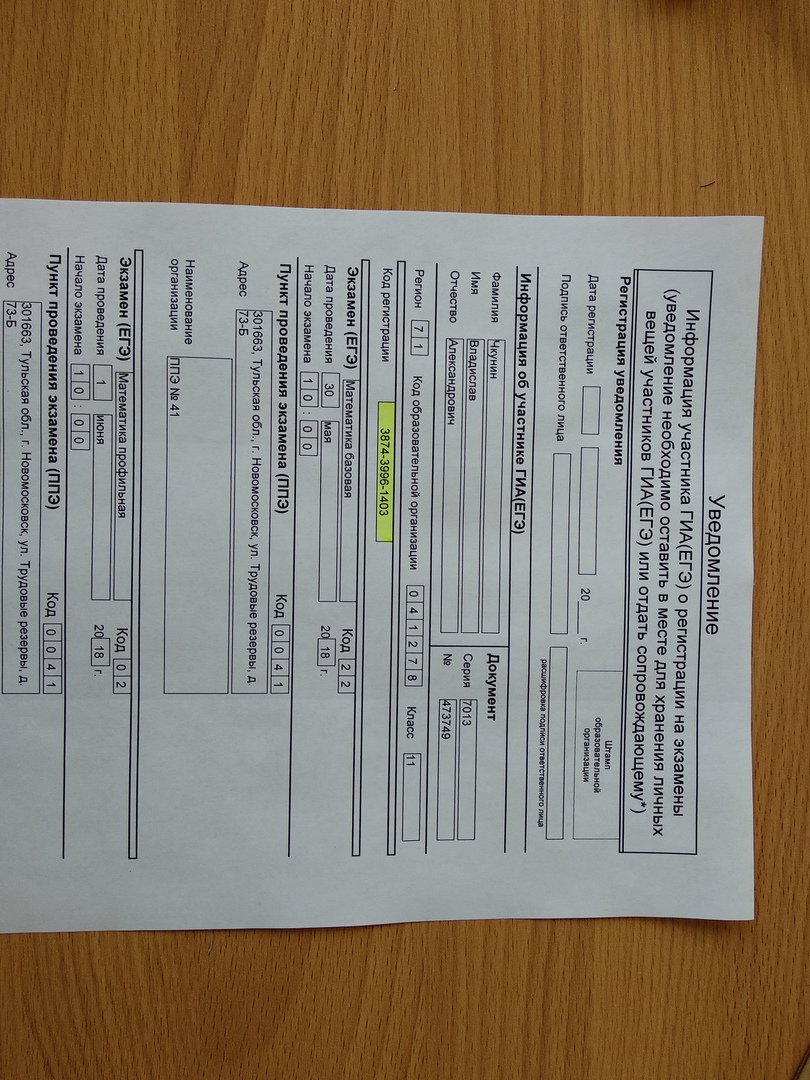 Информация о результатах
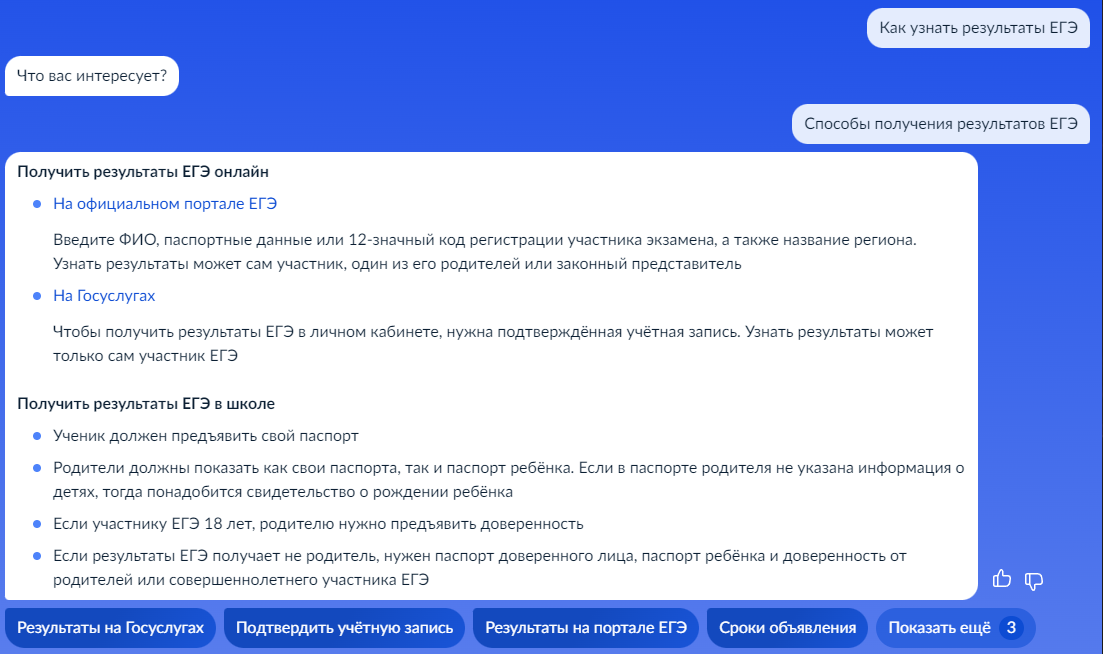 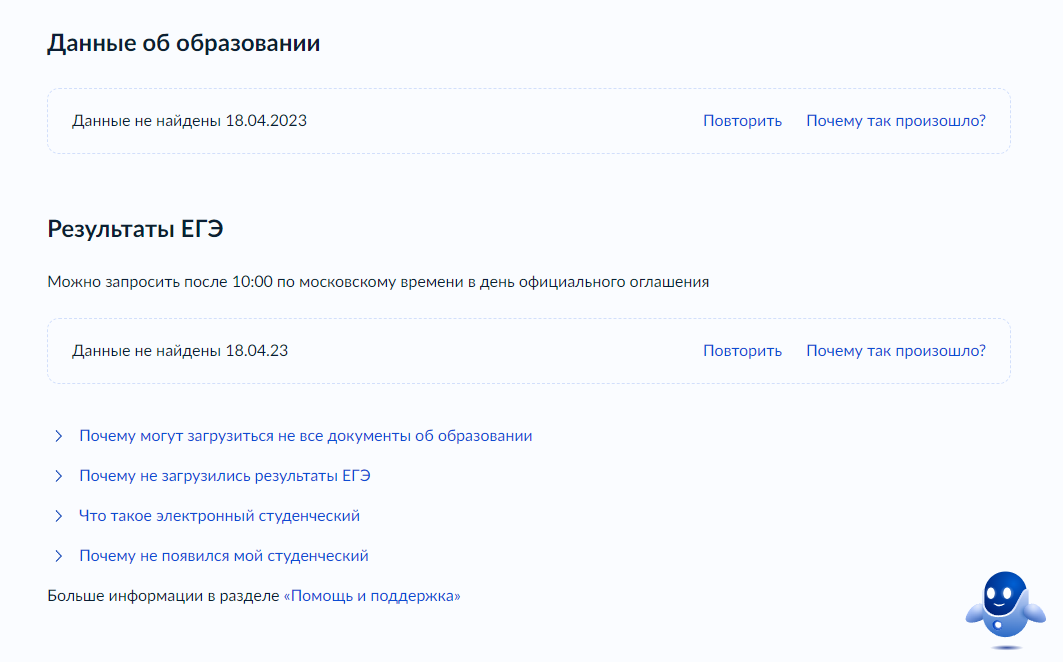 Информация о результатах
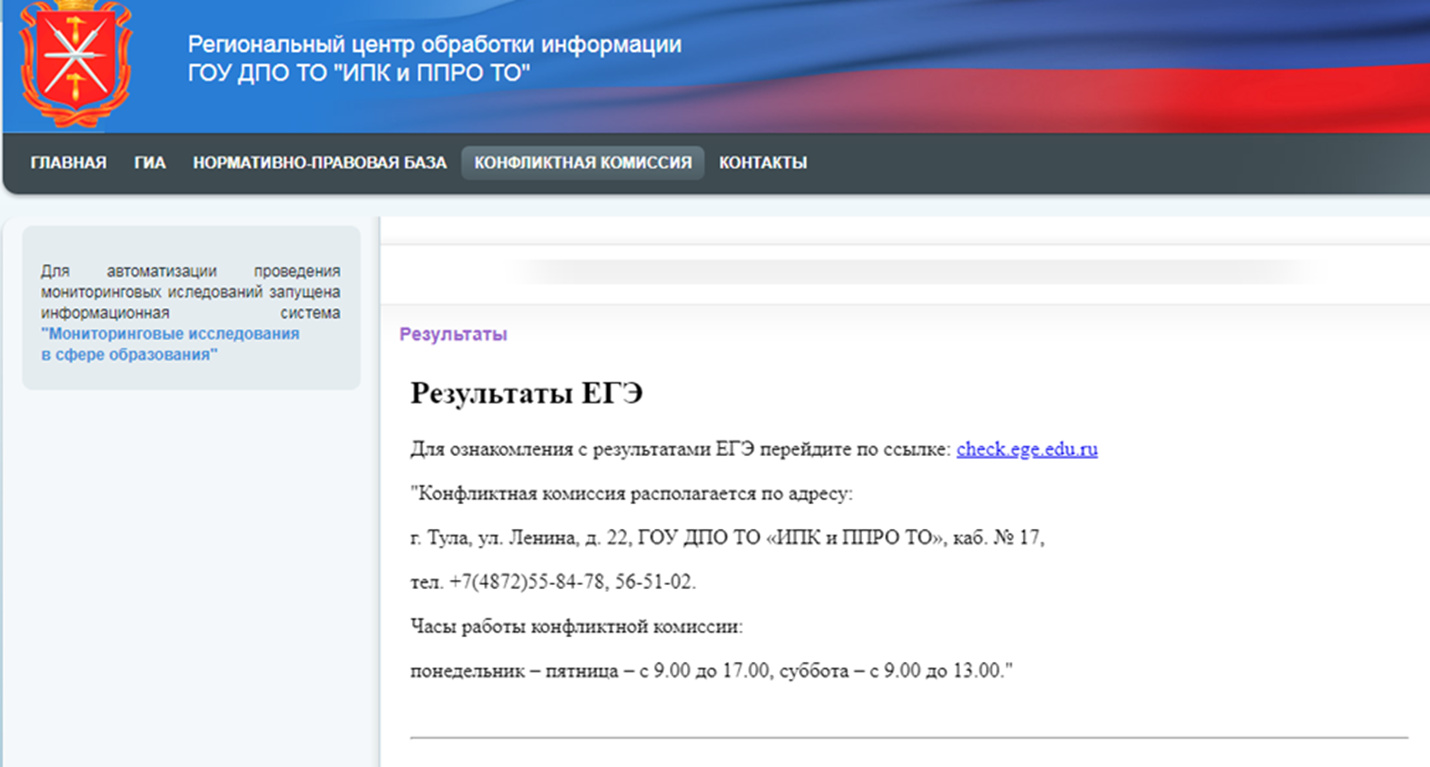 Результаты ЕГЭ действительны 
в течение 4-х лет
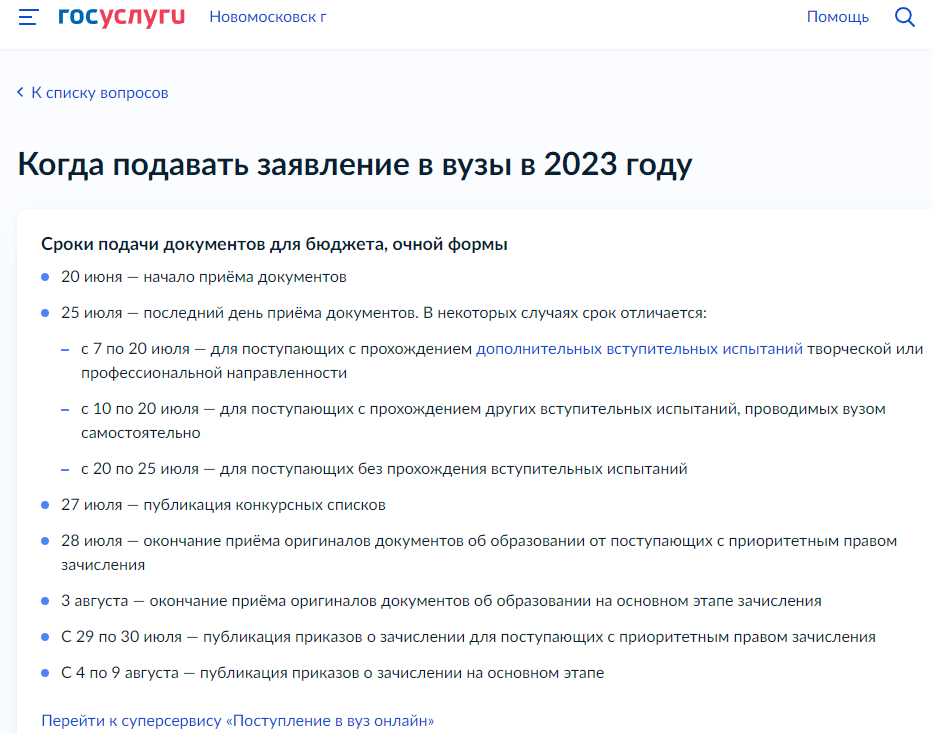 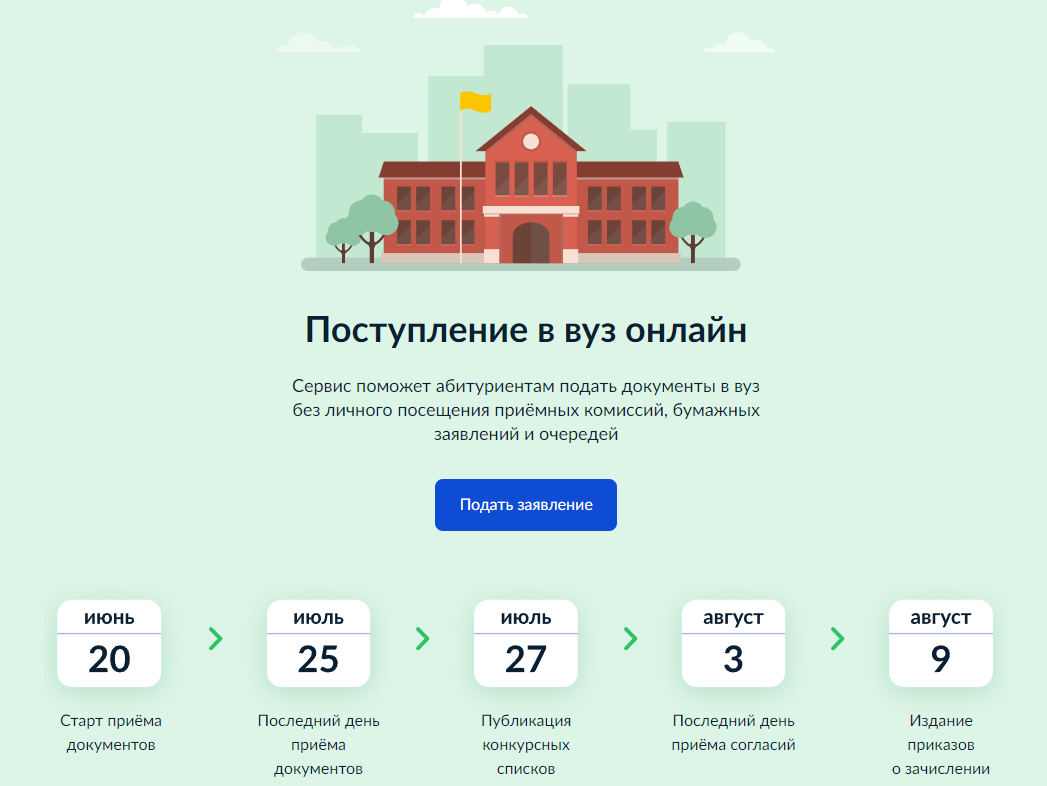 Минимальные (пороговые) баллы
Приказ Министерства науки и высшего образования РФ от 12 августа 2022 г. N 758
"Об установлении минимального количества баллов единого государственного экзамена по общеобразовательным предметам, соответствующим специальности или направлению подготовки, по которым проводится прием на обучение в образовательных организациях, находящихся в ведении Министерства науки и высшего образования Российской Федерации, на 2023/24 учебный год"
Аттестат с отличием и медаль «За особые успехи в учении»
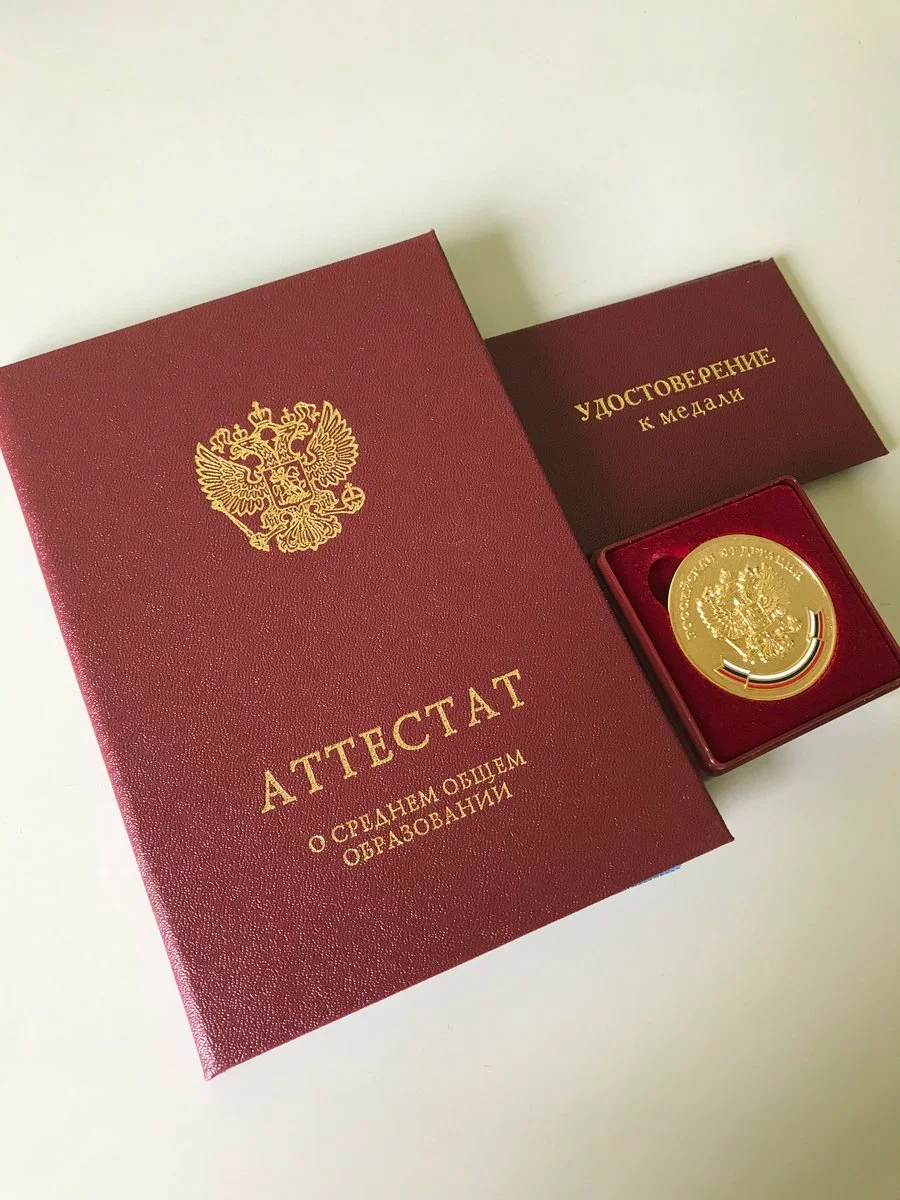 Оценки в аттестате
Портфель индивидуальных достижений
Медаль «За особые успехи в учении»
Баллы за итоговое сочинение
Золотой значок ГТО
Волонтёрская деятельность (наличие волонтерской книжки)
Интеллектуальные или творческие конкурсы
Приказ Министерства науки и высшего образования Российской Федерации от 30.08.2022 № 828 "Об утверждении перечня олимпиад школьников и их уровней на 2022/23 учебный год"
(Зарегистрирован 29.09.2022 № 70290)
Условия допуска к ЕГЭ
«К  ГИА допускаются учащиеся, не имеющие академической задолженности и в полном объёме выполнившие учебный	 план (имеющие годовые отметки по всем учебным предметам учебного плана за 10 и 11 классы не ниже удовлетворительных) и получившие зачет за Итоговое сочинение по русскому языку».
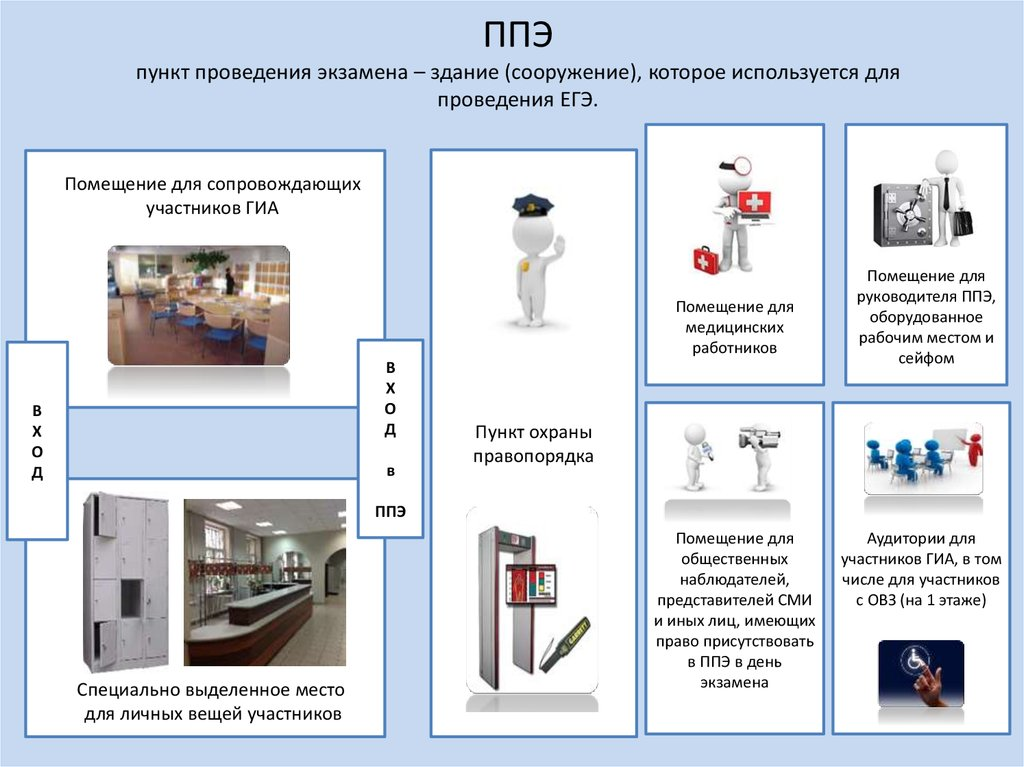 ППЭ
Аудитория ЕГЭ
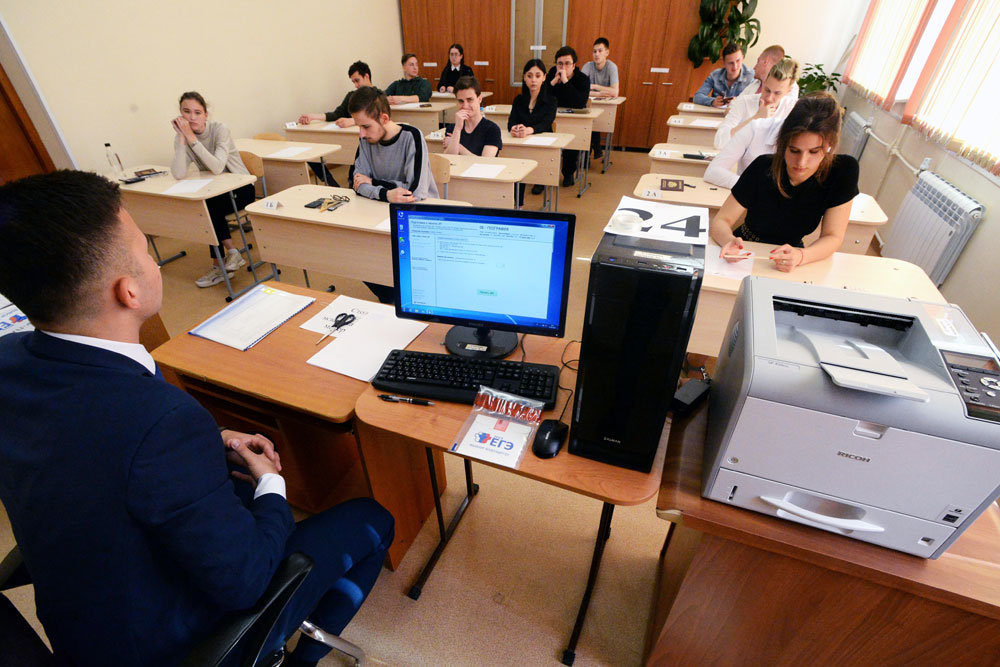 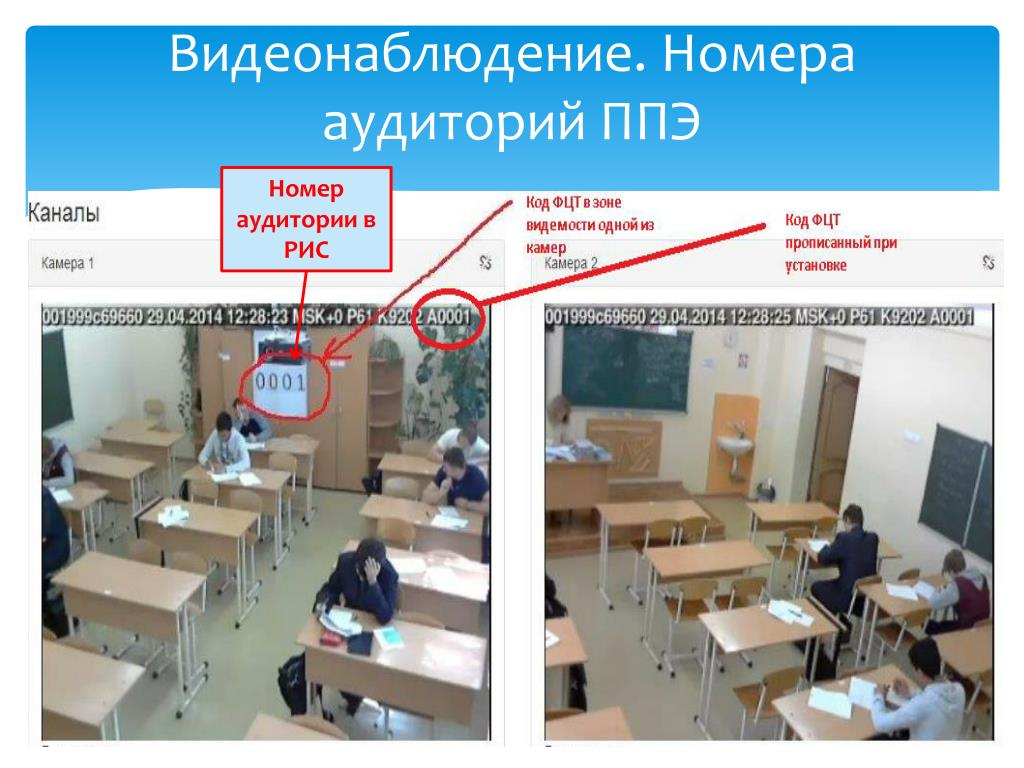 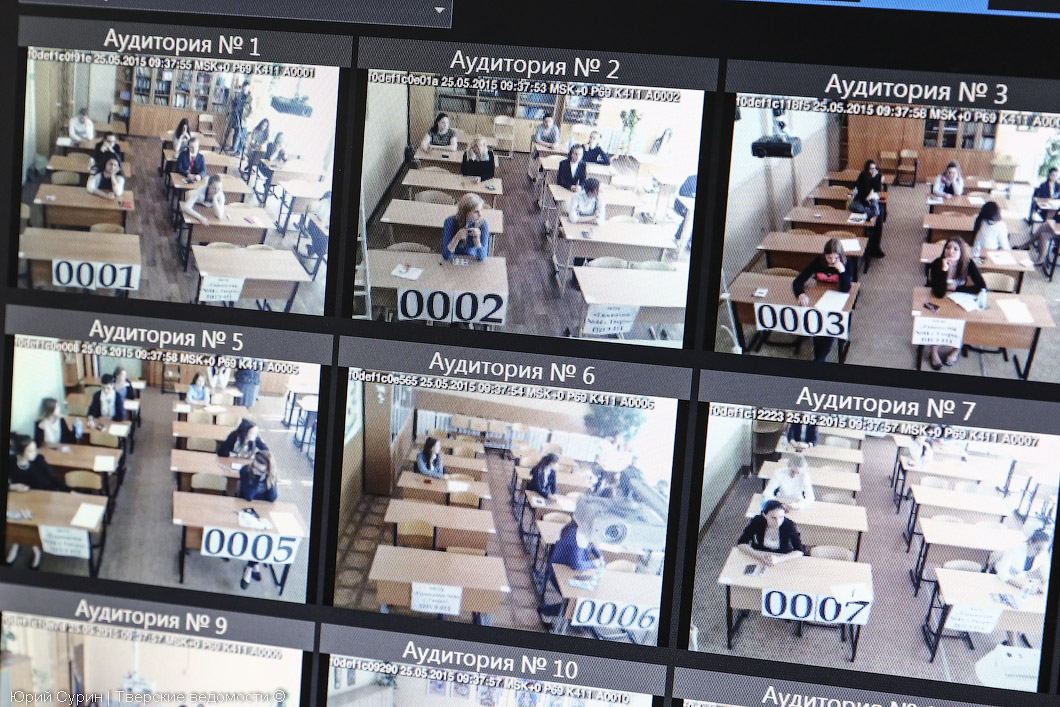 Запрещается
Иметь при себе средства связи, электронно-вычислительную технику,  фото-, аудио- и видеоаппаратуру, справочные материалы, письменные заметки и  иные средства хранения и передачи информации.
Перемещаться по ППЭ без сопровождения организаторов.
Общаться с другими участниками экзамена в аудитории.
При себе можно иметь
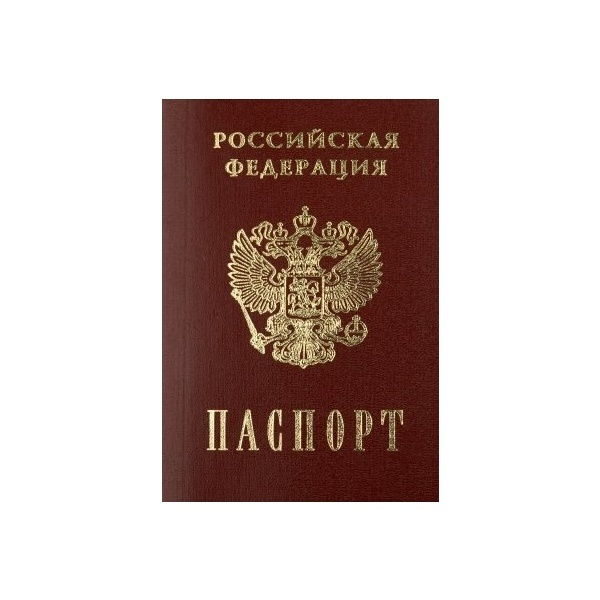 1. Ручку (гелиевую) чёрного цвета 
2. Средства обучения и воспитания
3. Лекарства и питание 
              (при необходимости)
Начало работы
Экзамен начинается в 10.00 по местному времени.
Опоздавшие участники допускаются к выполнению работы, но время опоздания не включается в работу  и повторный инструктаж для них не проводится
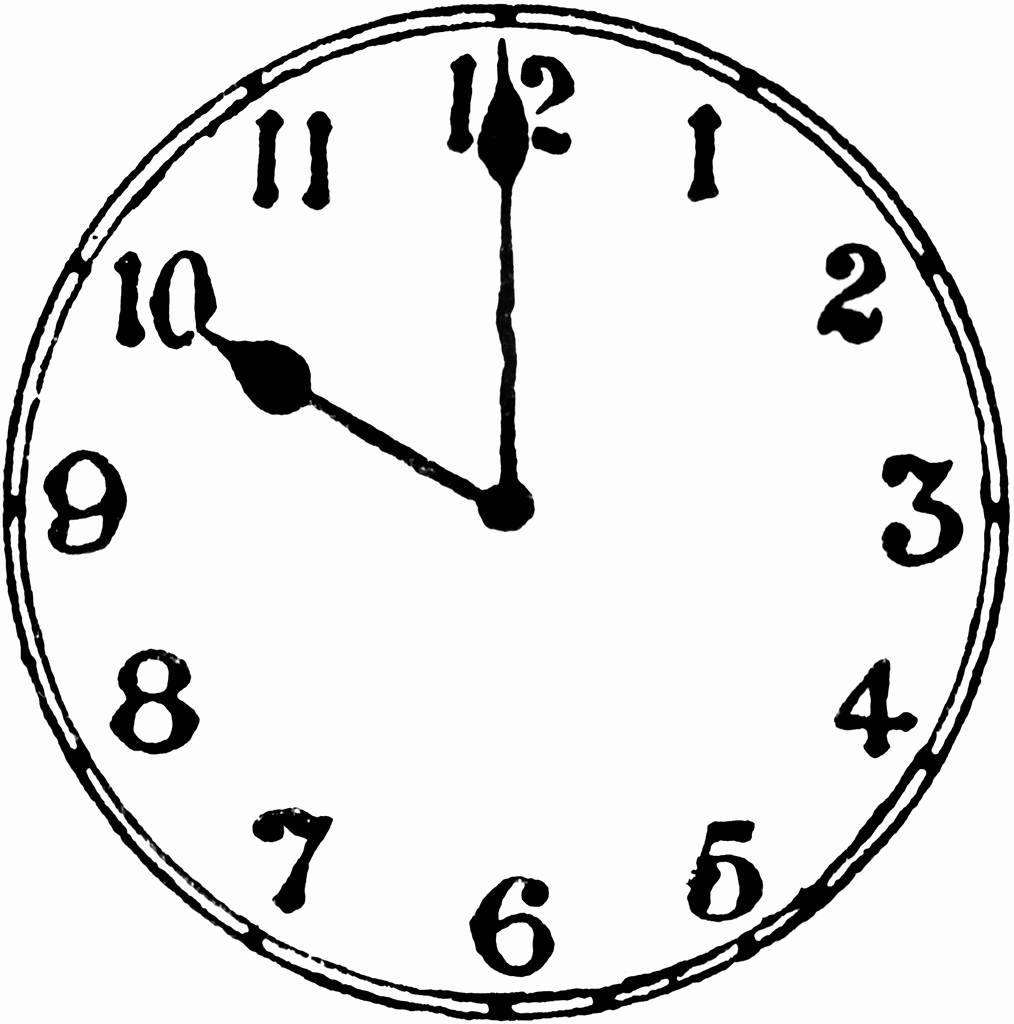 Продолжительность экзамена
Проверка экзаменационных работ
Проверка экзаменационных работ
Бланки ответов № 1 – машинная проверка
Бланки ответов № 2 – члены предметных комиссий.  Черновики не проверяются. Проверяются не оригиналы работ, а сканированные копии.  Две проверки. При совпадении суммы баллов. Выставленными двумя экспертами работа считается проверенной. При несовпадении назначается третья проверка. Баллы, выставленные третьим экспертом,  считаются окончательными
Апелляция
Апелляция
О нарушении порядка проведения ГИА по учебному предмету
О несогласии с выставленными баллами.
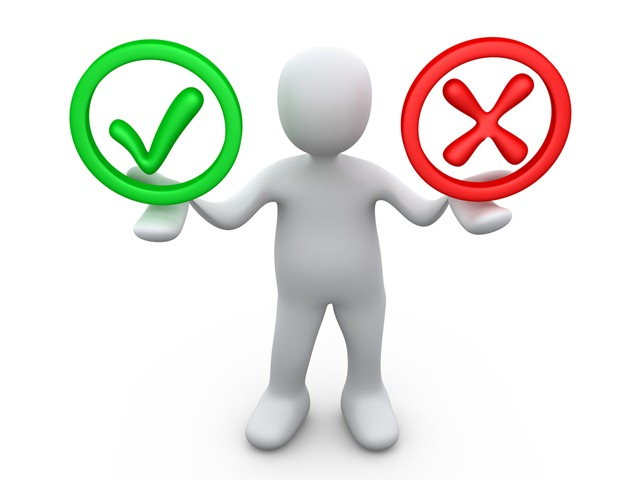 О нарушении порядка проведения ГИА по учебному предмету
Когда?  В день проведения экзамена.
Кому?  Члену ГЭК.
Где?  Не покидая ППЭ.
Рассматривается в течение 2-х рабочих дней
Может быть удовлетворена или отклонена.
Итог.  При удовлетворении результат экзамена аннулируется. Участник сдает экзамен в резервный день.
О несогласии с выставленными баллами
Когда?  В течение двух дней со дня официального объявления результата.
Кому?  В апелляционную комиссию
Где? В школе, где обучался и в которой зарегистрирован на ЕГЭ.
Рассматривается в течение 4-х рабочих дней  с момента её поступления в конфликтную комиссию
Может быть удовлетворена или отклонена.
Итог.  При удовлетворении результат экзамена пересчитывается (в сторону повышения или понижения) и утверждается ГЭК.
О несогласии с выставленными баллами
Может проводиться очно или дистанционно с использованием видеоконференцсвязи.